ВОЙНА И ДЕТИ
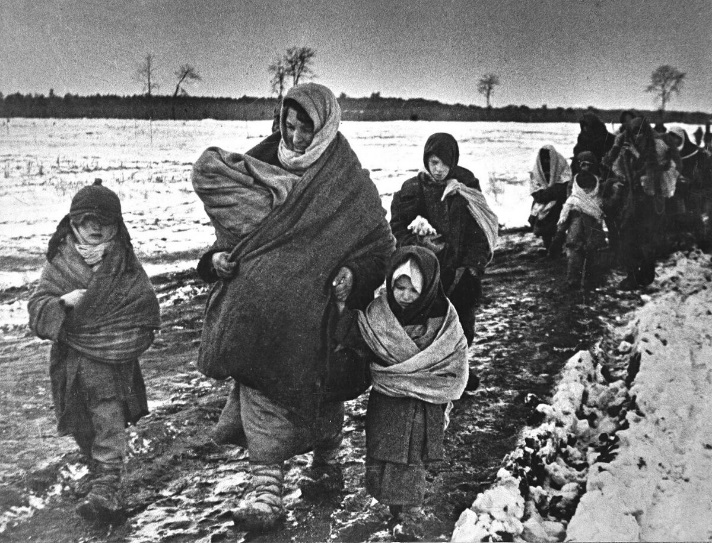 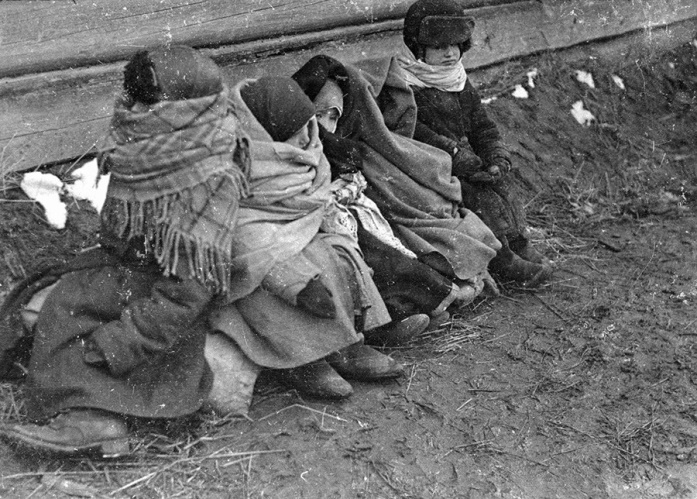 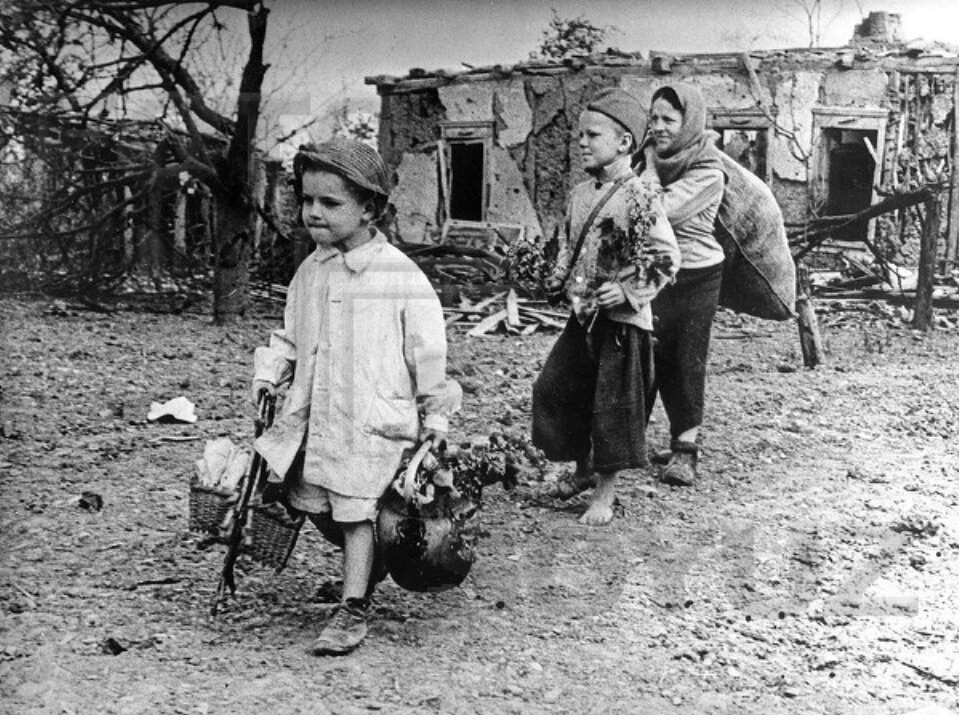 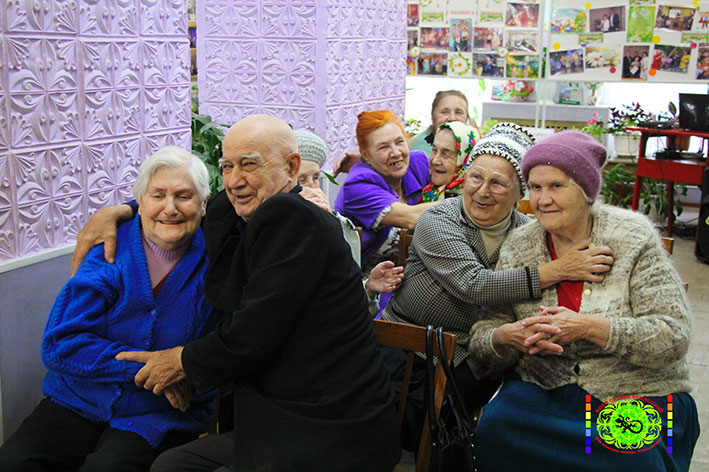 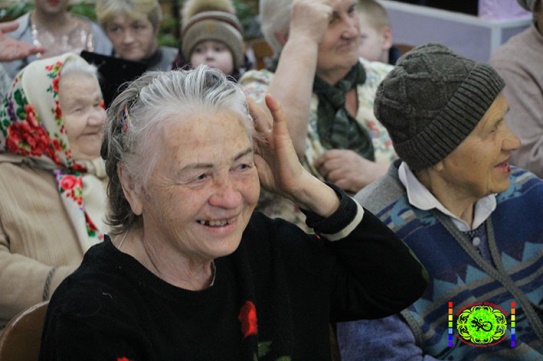 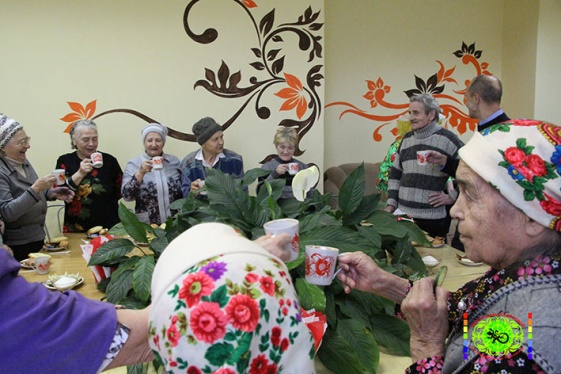 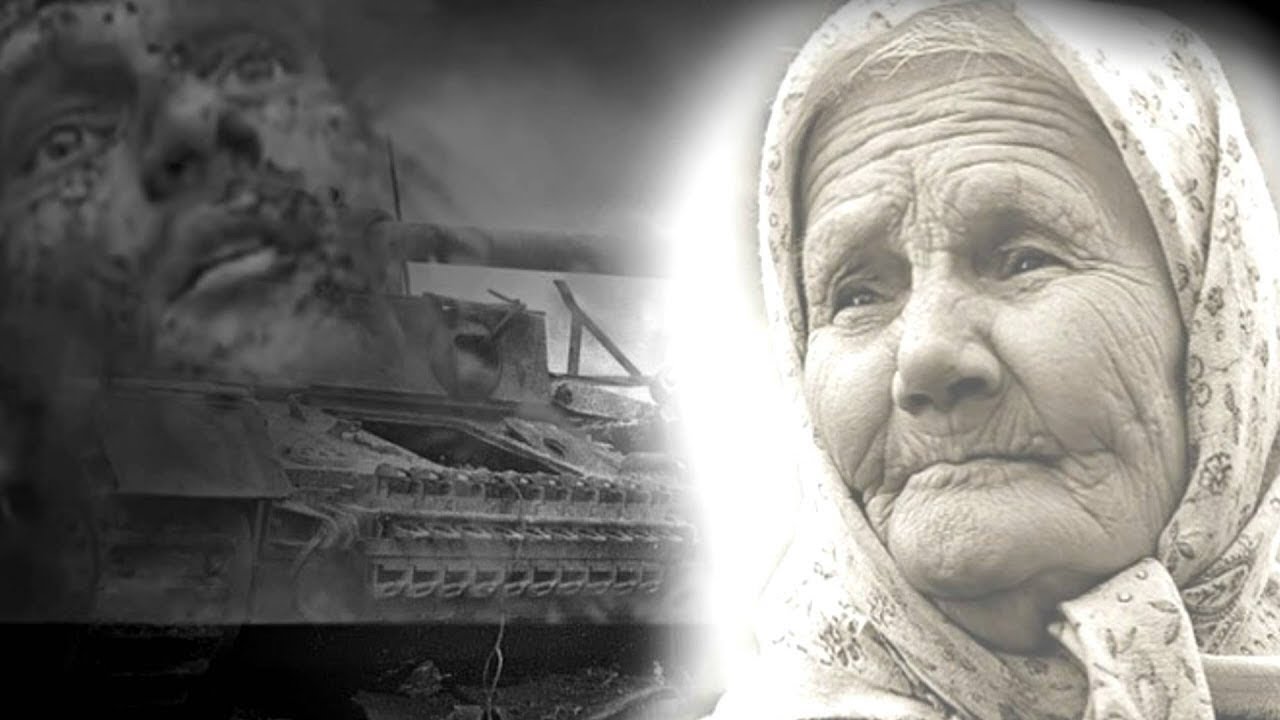 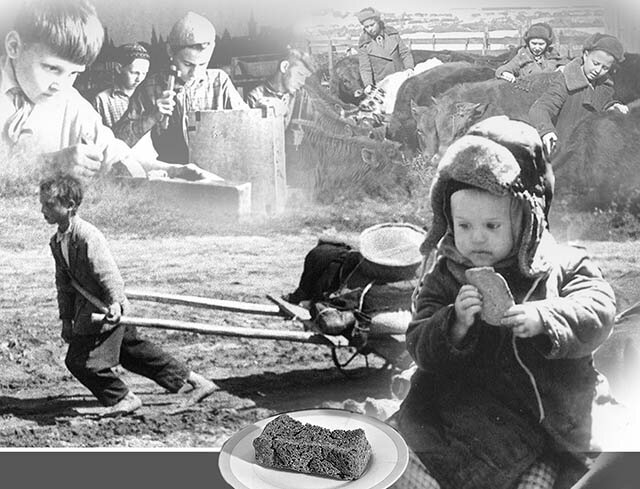 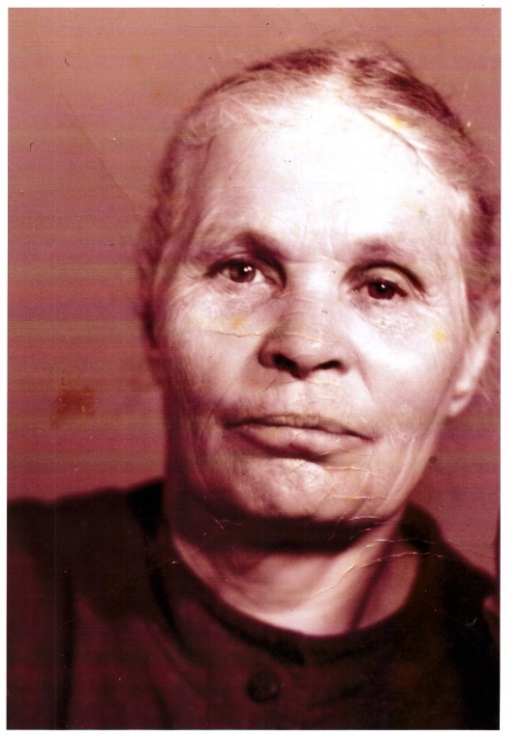 Пугаева Надежда Алексеевна
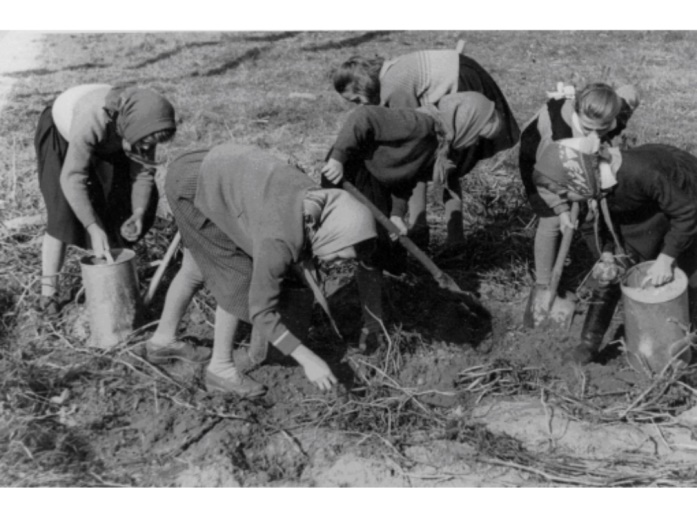 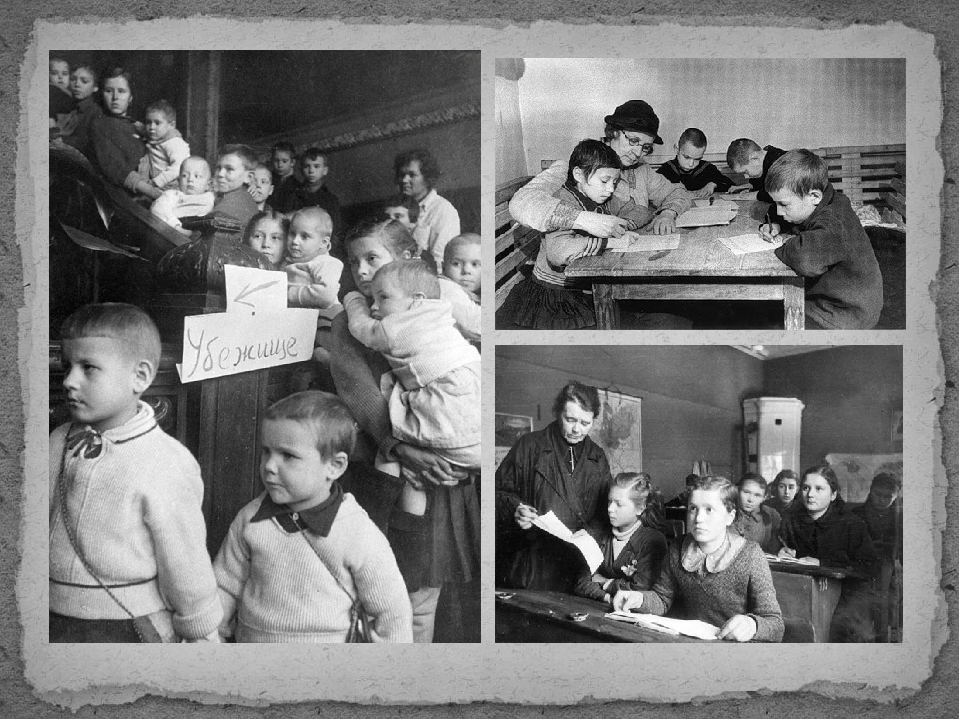 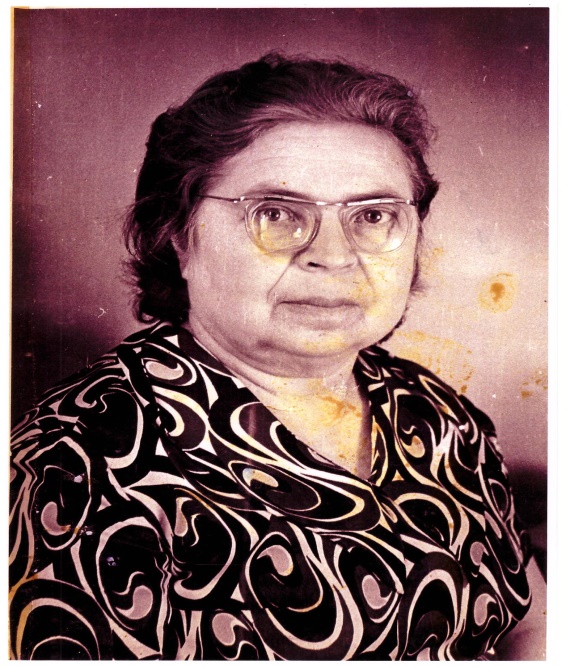 Русакова Зинаида Семеновна
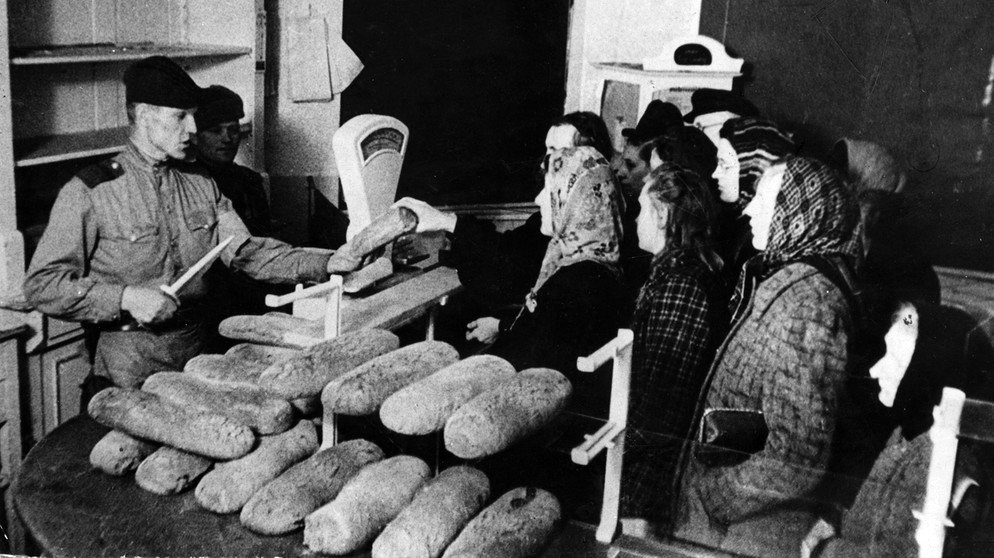 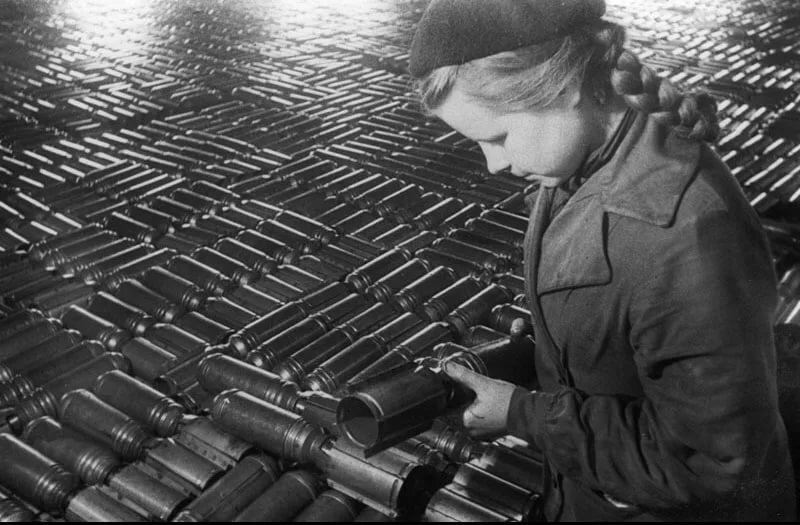 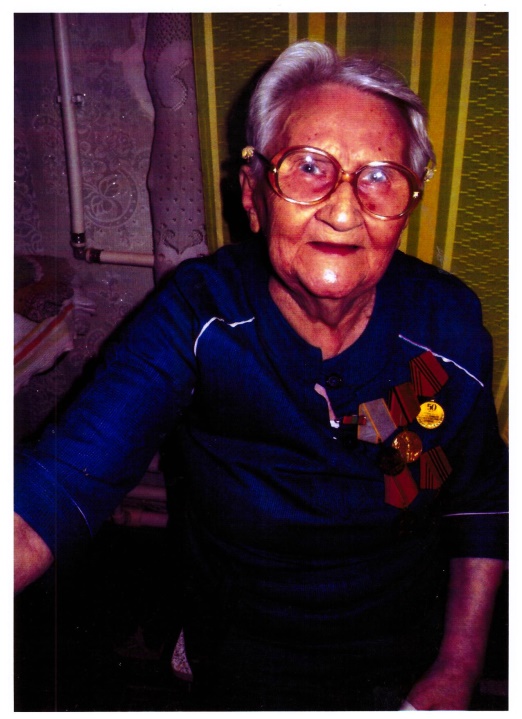 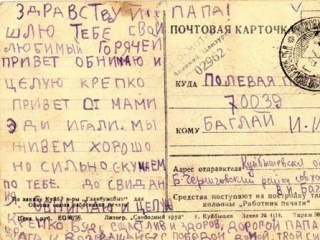 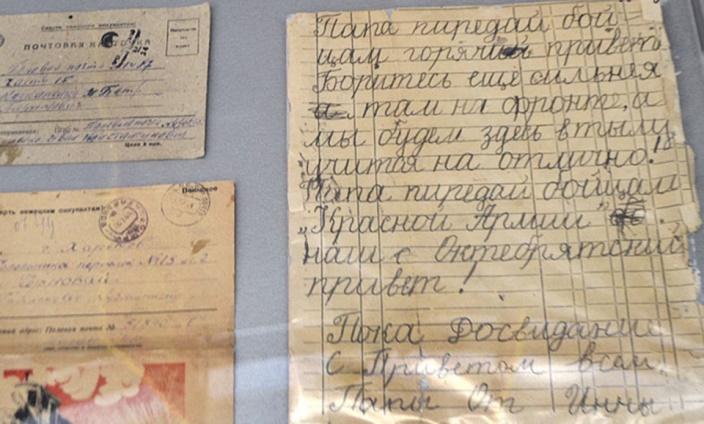 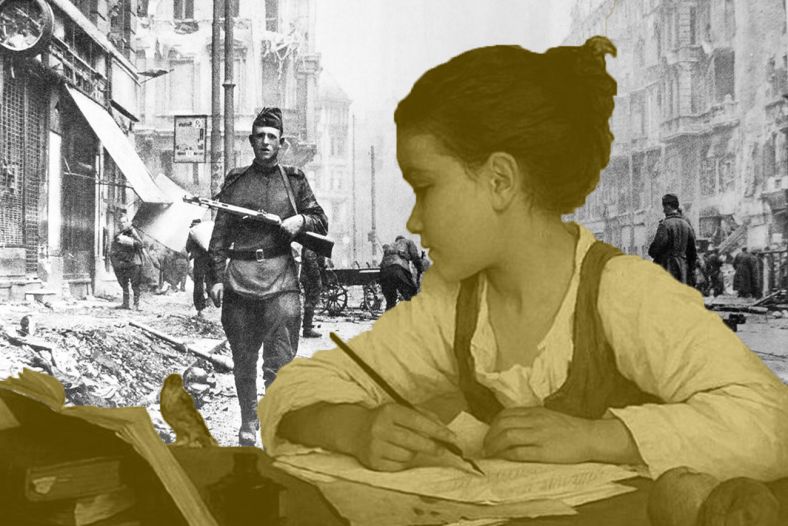 Фурсова Валентина Алексеевна
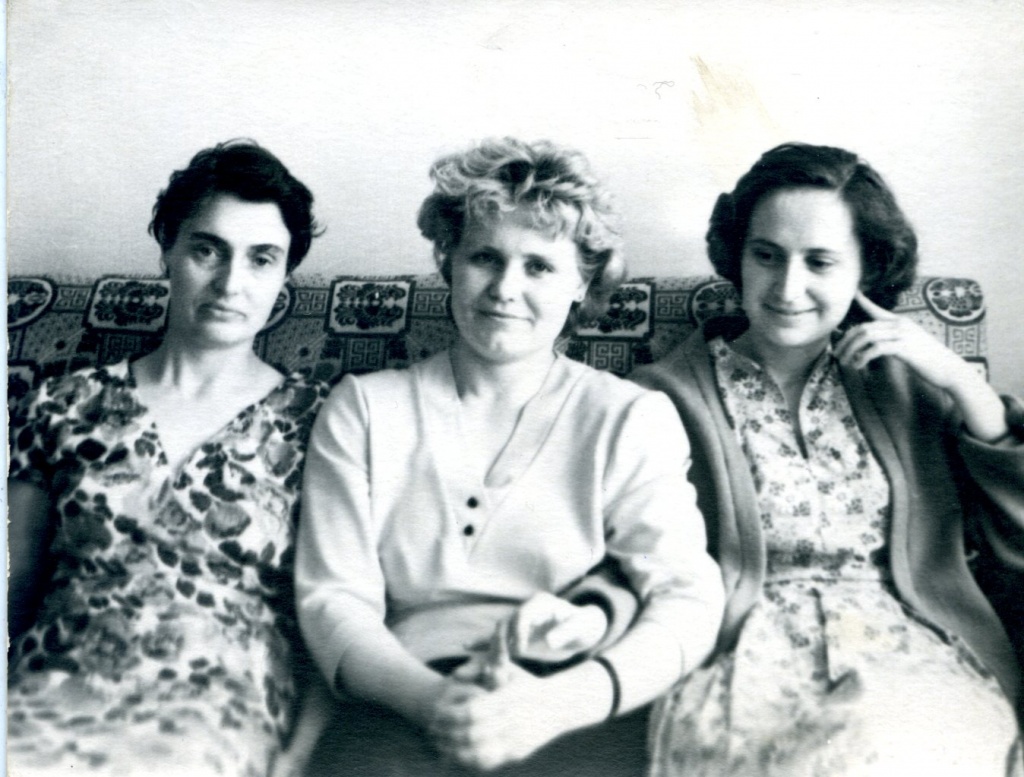 Нина Ивановна Мищенко
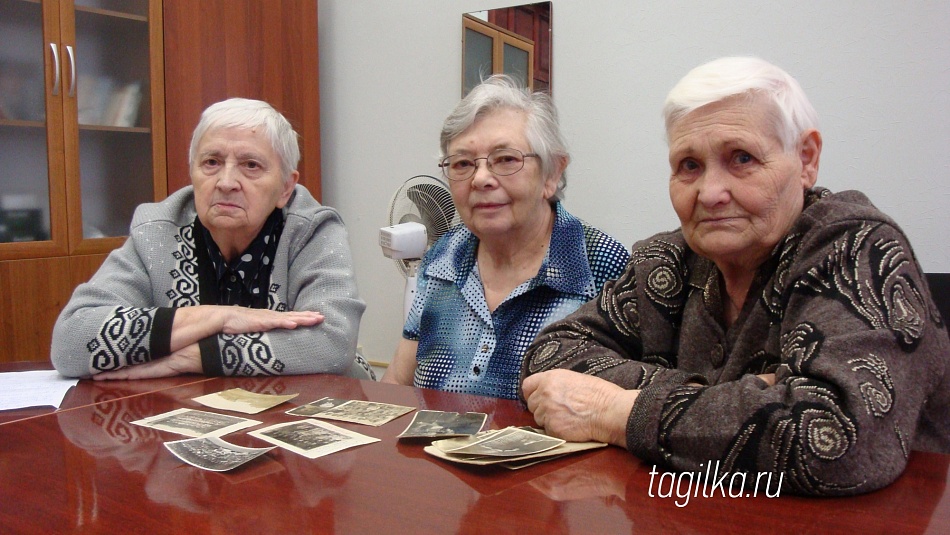 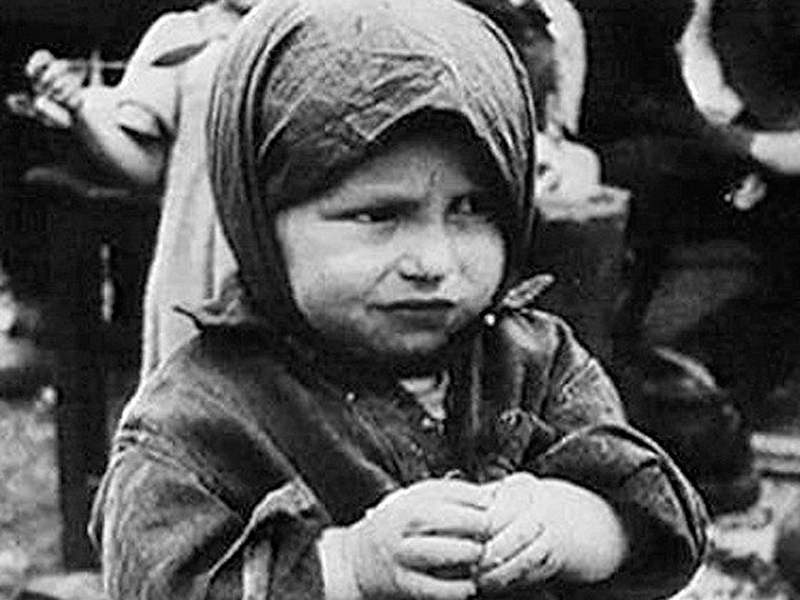 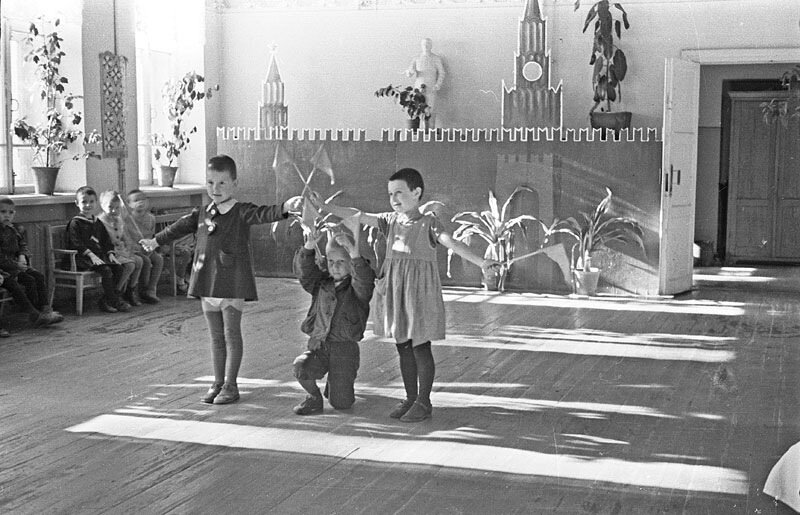 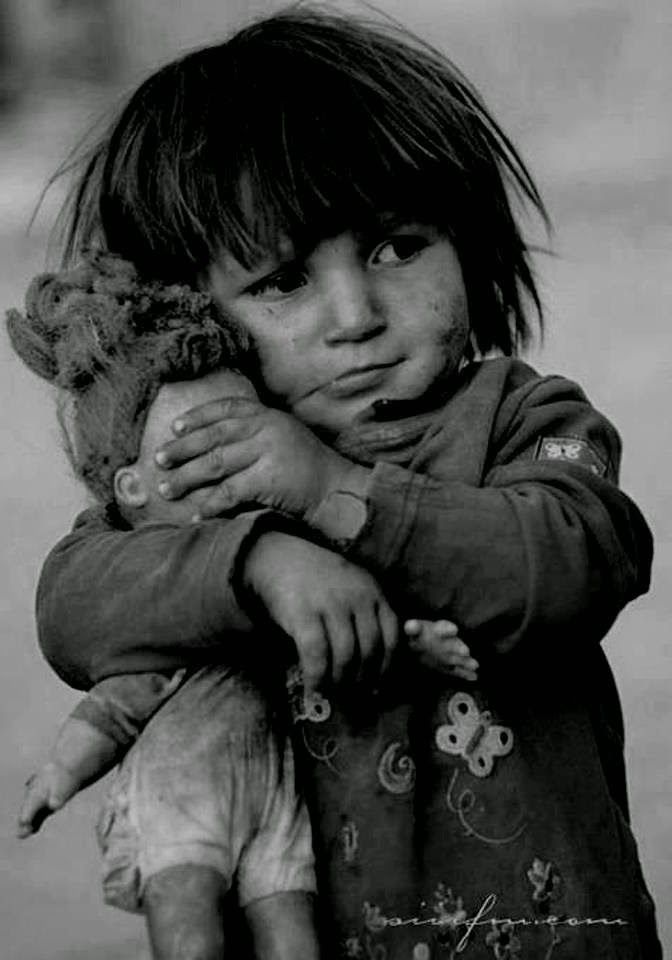 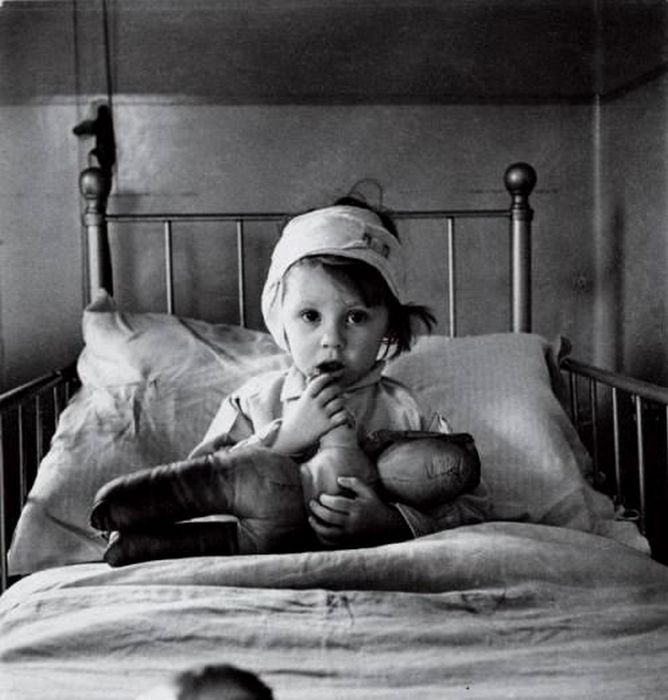 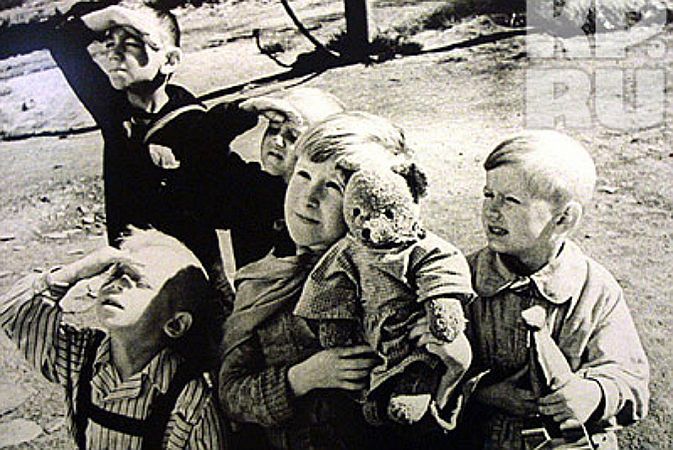 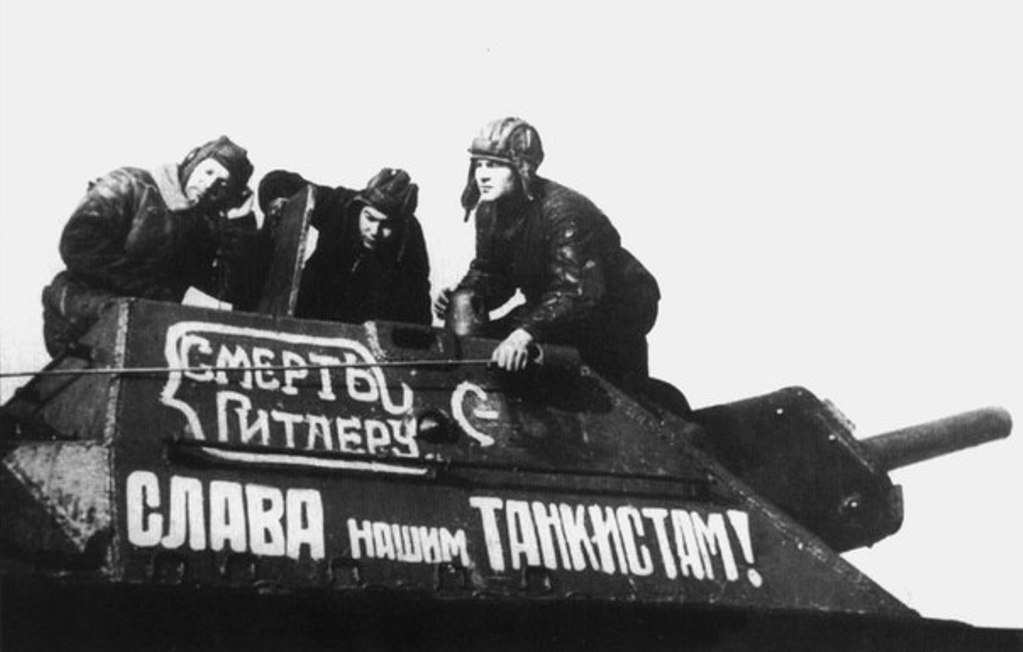 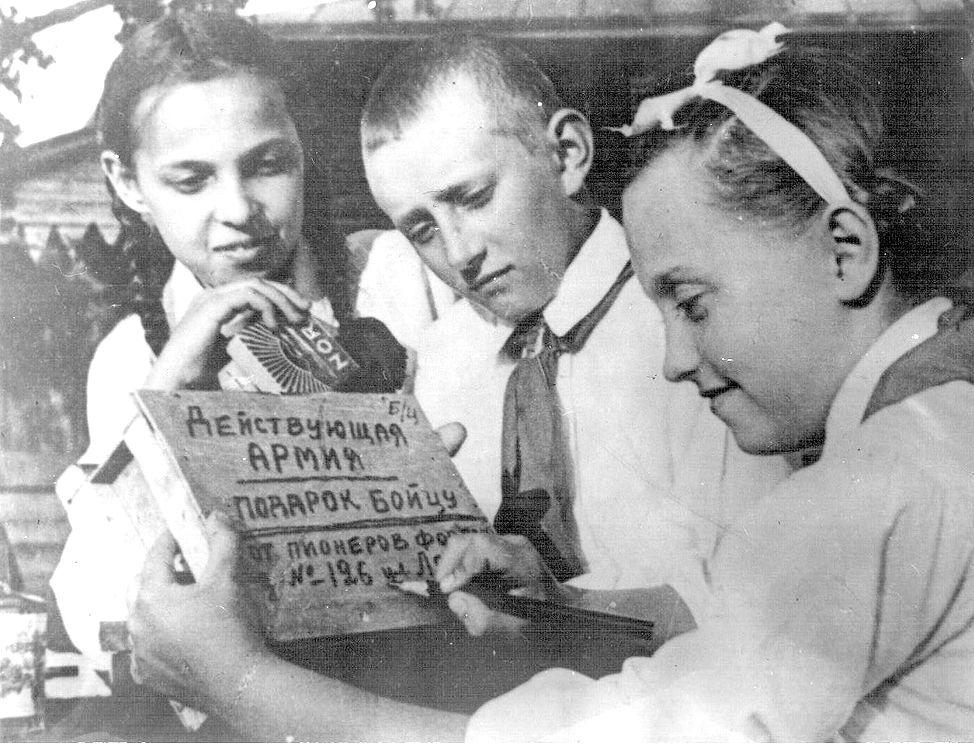 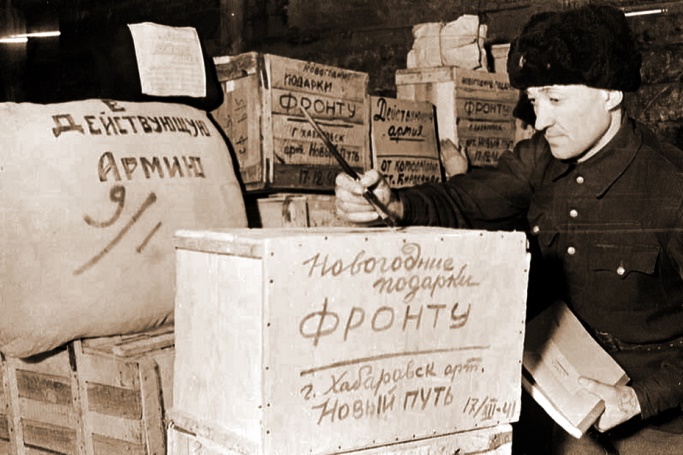 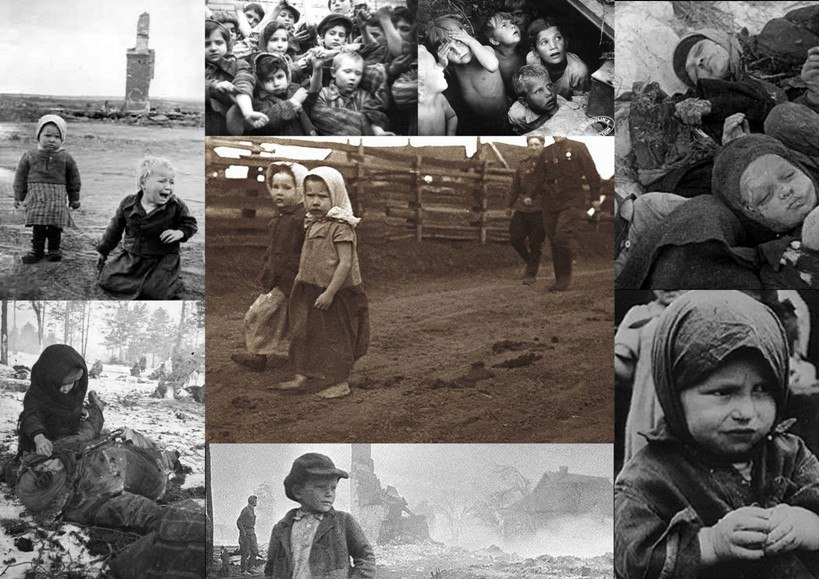 Была земля и жесткой, и метельной,
Была судьба у всех людей одна.
Детства не было отдельно,
Были вместе- детство и война.
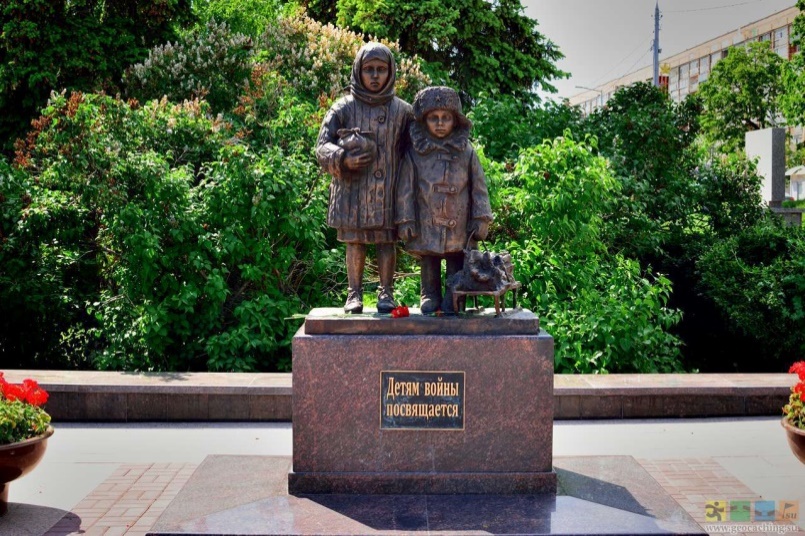 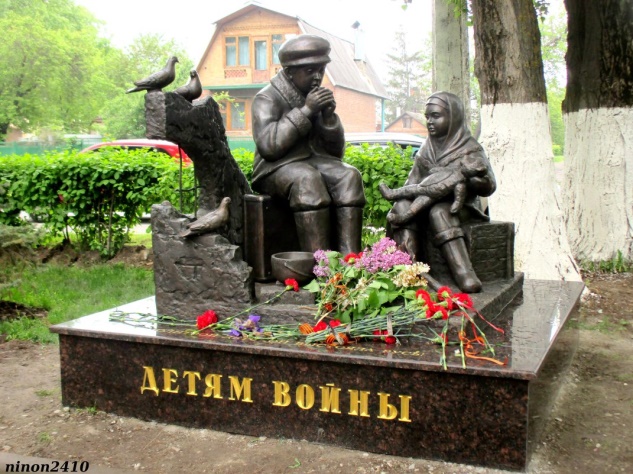 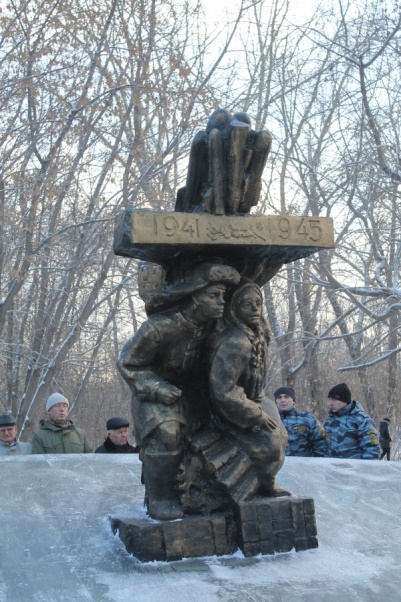 В Екатеринбурге открыт памятник Детям Войны
Играют дети всей земли в войну,
Но разве о войне мечтают дети?
Пусть только смех взрывает тишину
На радостной безоблачной планете.
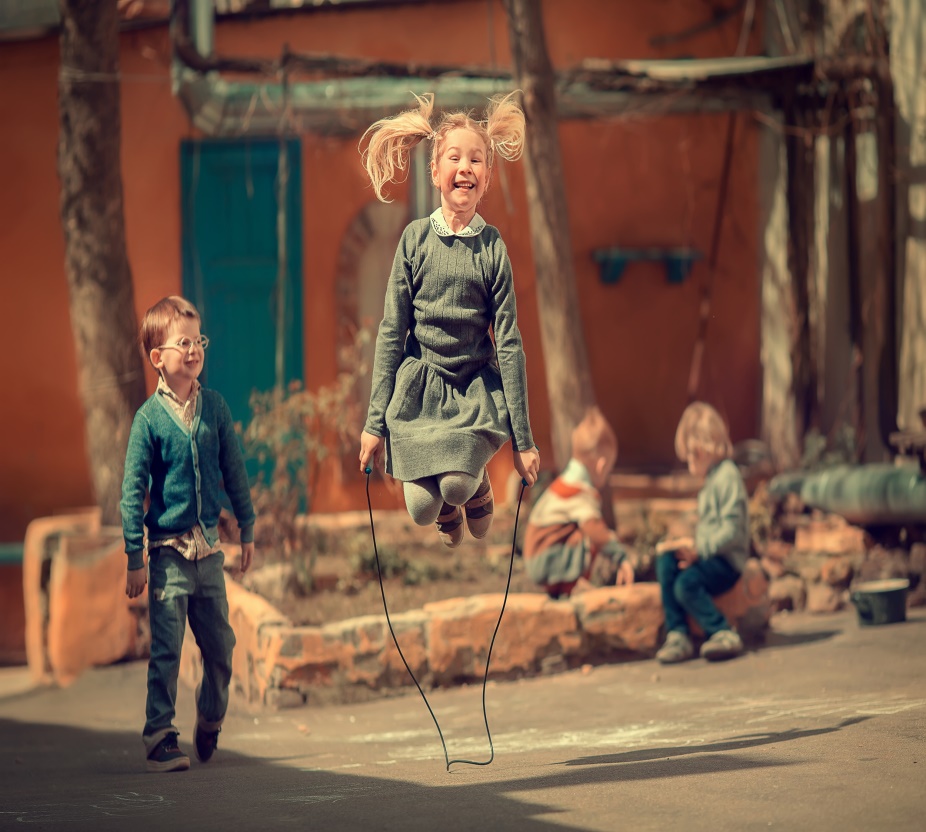 .
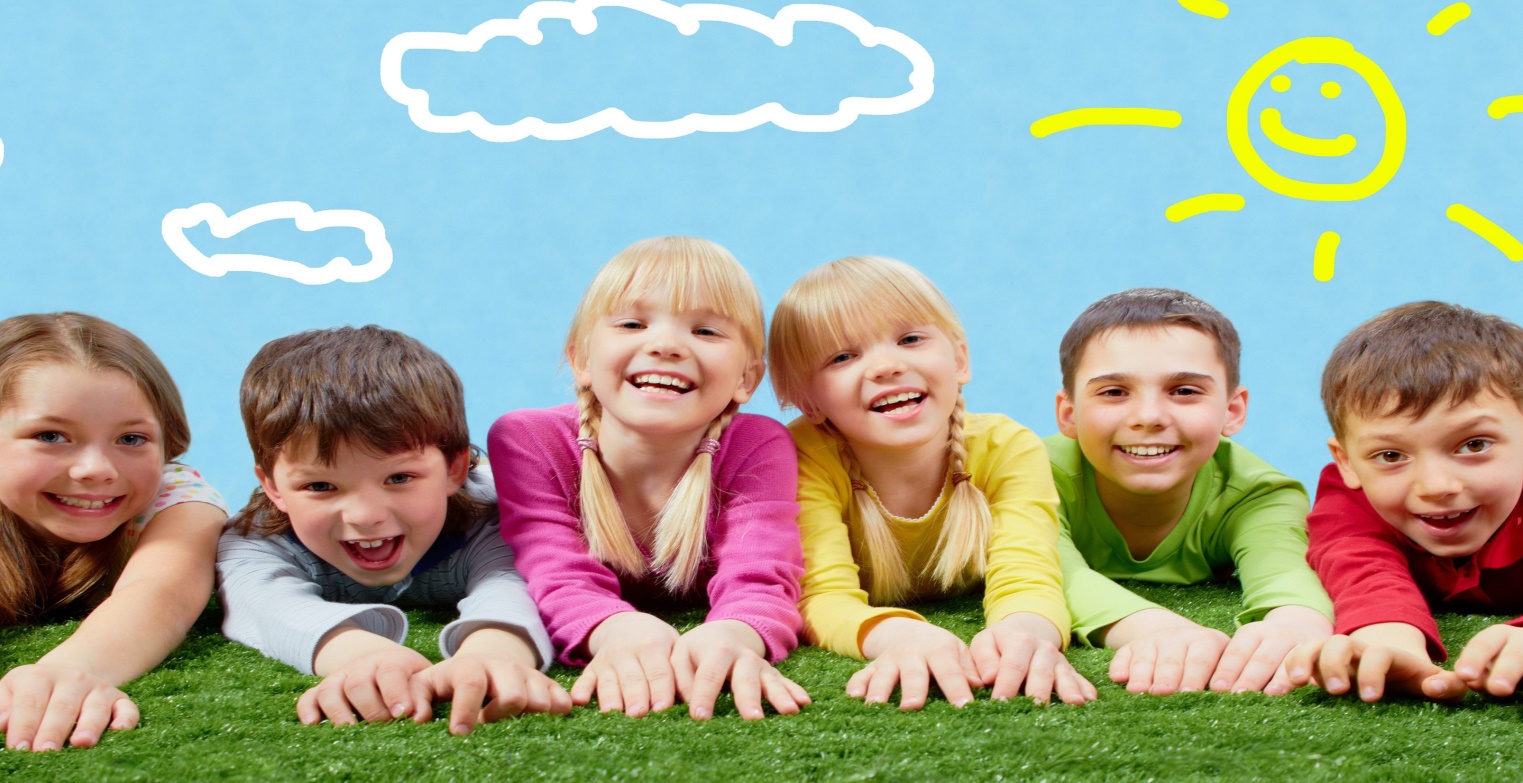